10 Mass transport in plants	Summary
Transpiration
Water and minerals are transported in the xylem vessels of plants.
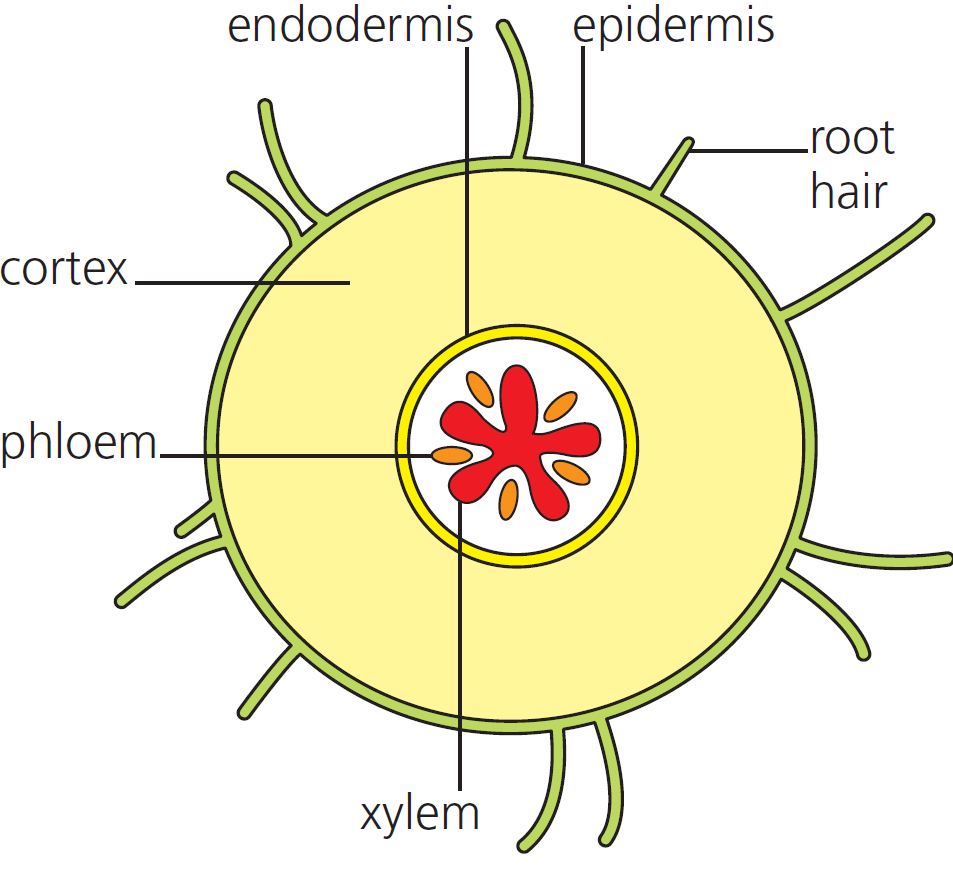 © Hodder & Stoughton 2015
10 Mass transport in plants 	Summary
Transpiration is affected by:
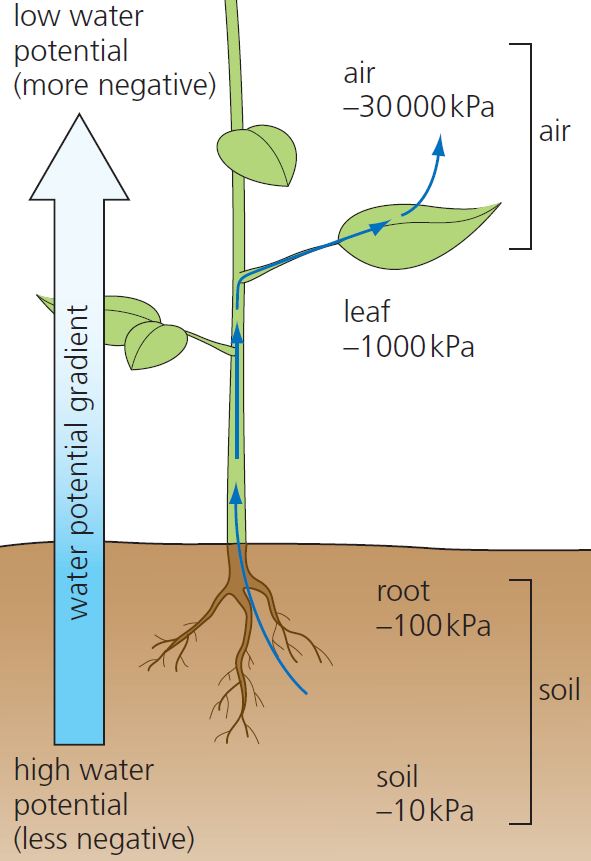 Humidity
Temperature
Light intensity
Wind speed
Leaf surface area
Number of stomata
Evaporation of water from the leaves through stomata generates a negative pressure, pulling water up the xylem by cohesion-tension.
© Hodder & Stoughton 2015
10 Mass transport in plants 	Summary
Water
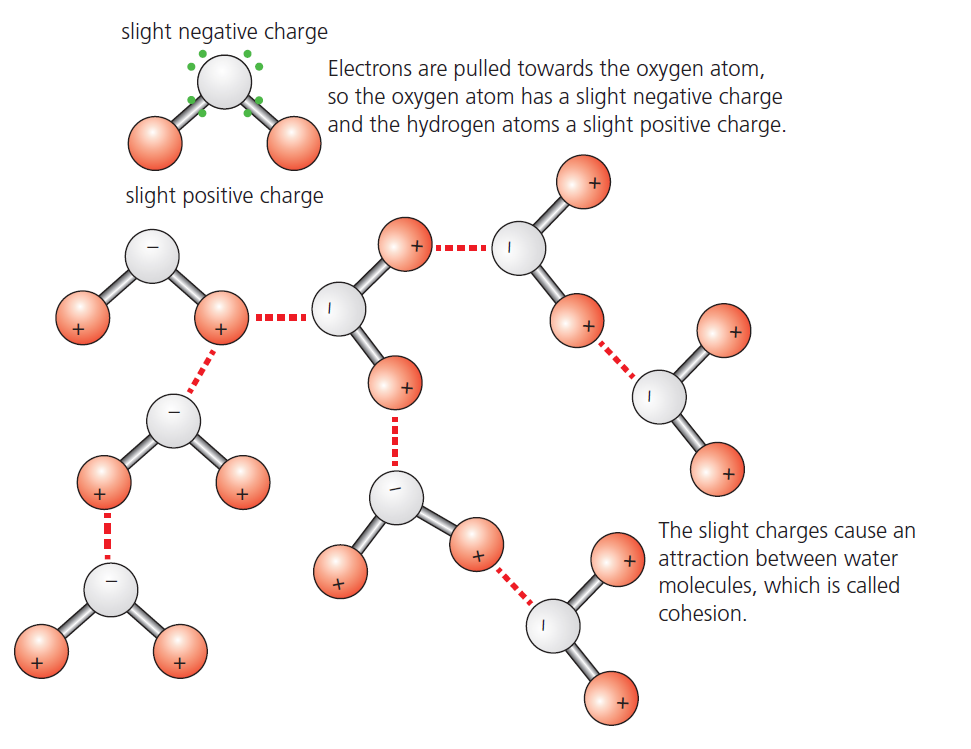 The slightly negative and positive charges on water molecules results in hydrogen bonding, making the molecules ‘sticky’.
© Hodder & Stoughton 2015
10 Mass transport in plants 	Summary
Translocation
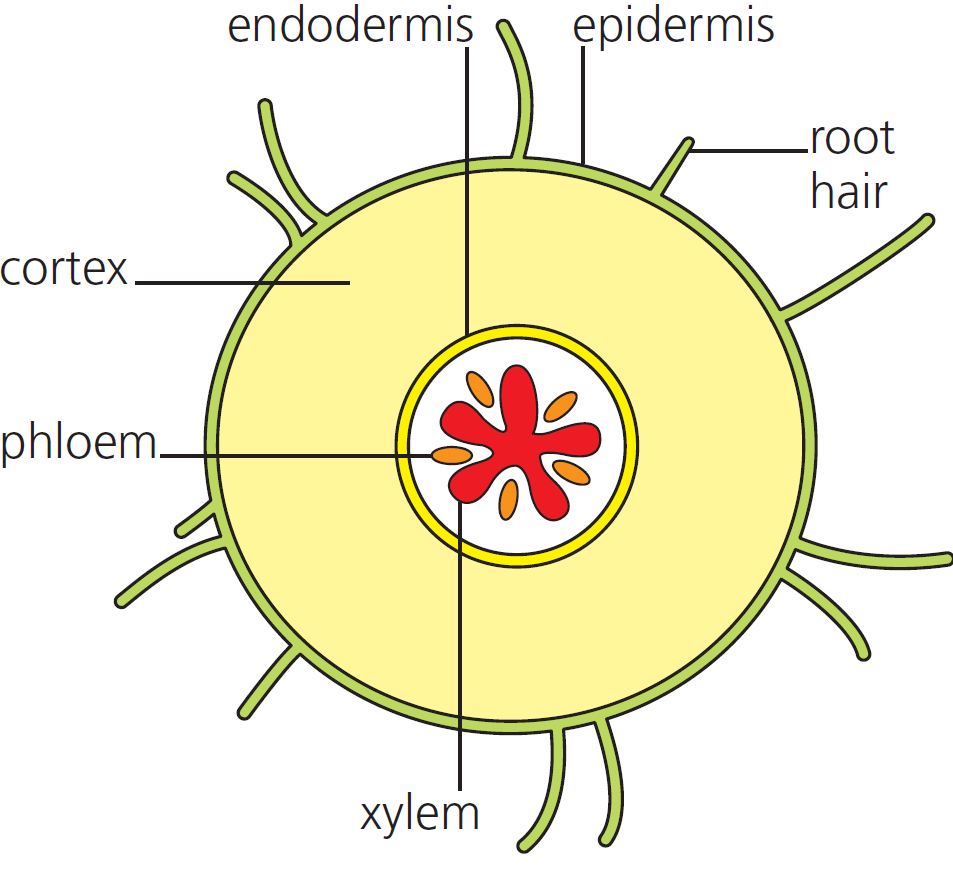 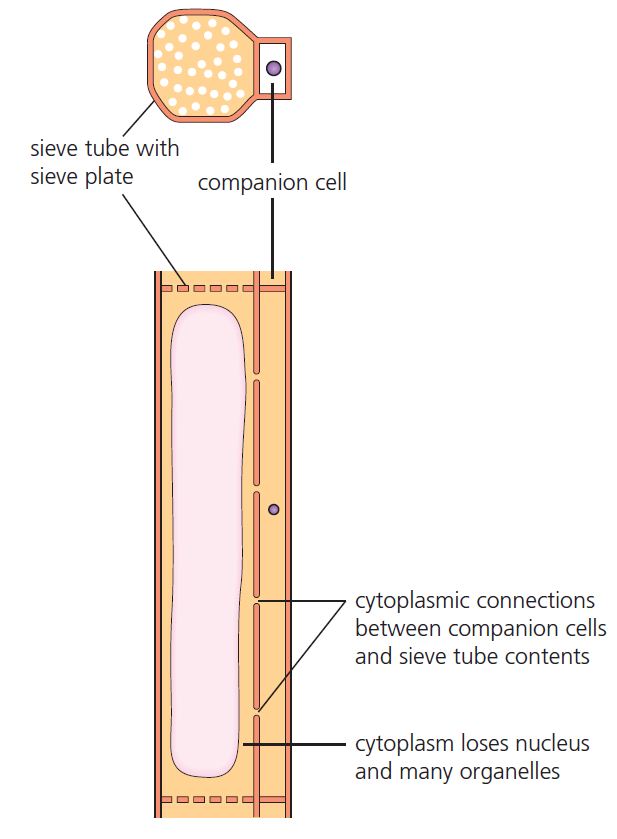 Water and sucrose are transported around the plant through the phloem.
© Hodder & Stoughton 2015
10 Mass transport in plants 	Summary
Mass flow
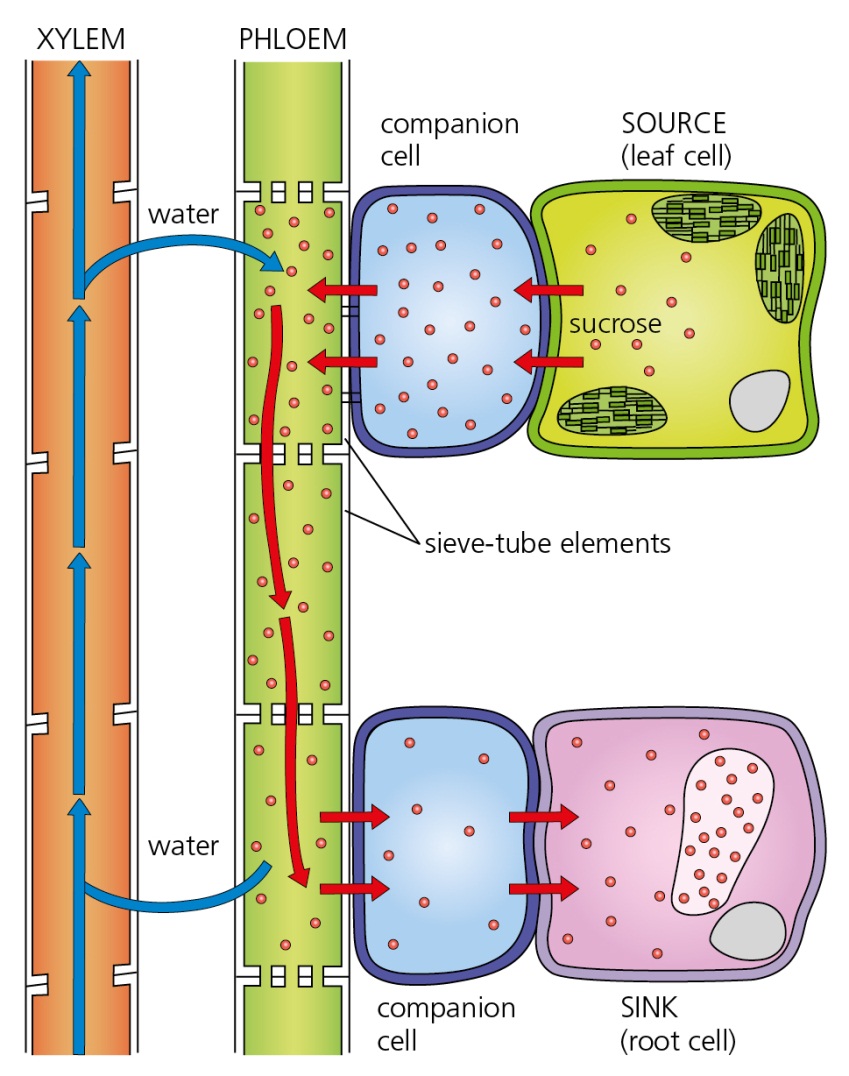 Sucrose is actively loaded into the phloem from the leaves (the source).

This reduces the water potential in the phloem, bringing in water from surrounding tissues.

This increases hydrostatic pressure.
© Hodder & Stoughton 2015
10 Mass transport in plants 	Summary
Questions
 

List the factors affecting transpiration.
Explain the role of active transport in translocation.
© Hodder & Stoughton 2015